А.С.Пушкин
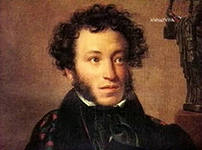 1799-1837
Презентация по литературному чтению, посвященная дню памяти поэта.
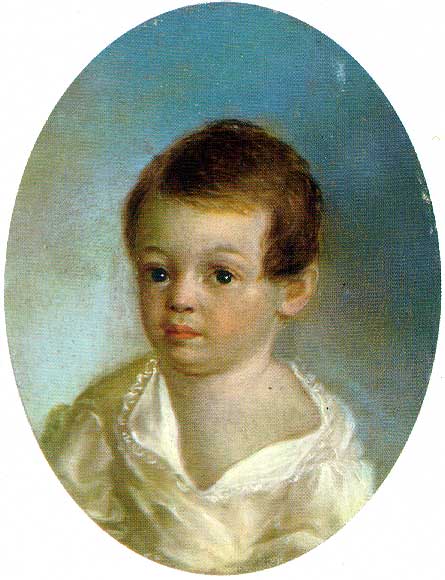 Александр Сергеевич Пушкин родился 6 июня 1799 года в Москве.
Родители А.С.Пушкина
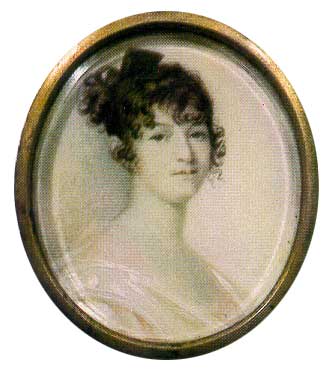 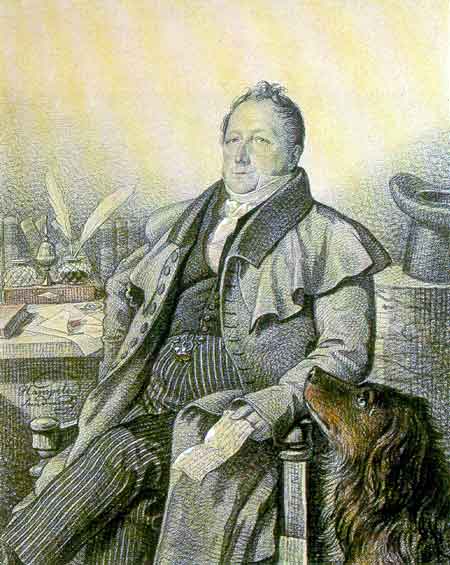 Надежда Осиповна
Сергей Львович
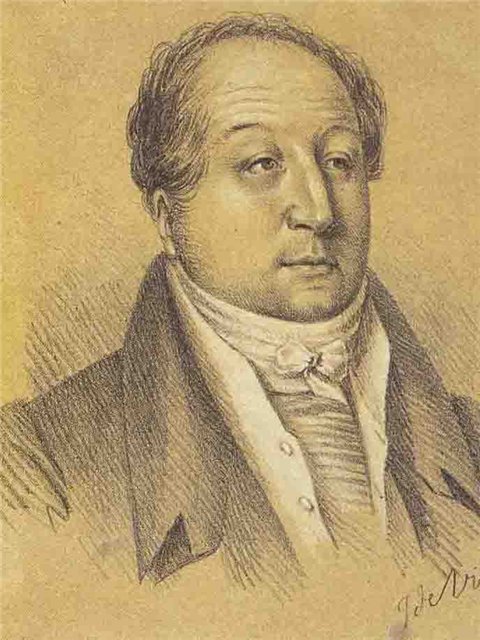 Василий Львович, дядя поэта
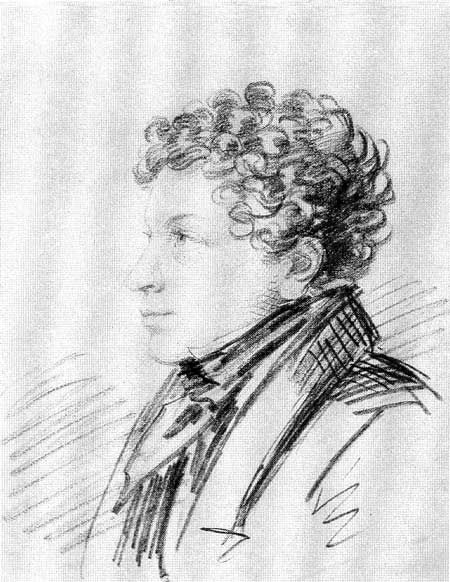 Ольга, сестра поэта
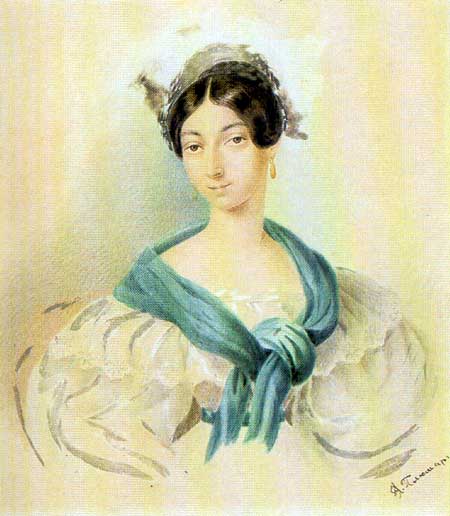 Лев, брат поэта
Захарово
В детстве летние месяцы Пушкин проводил в селе Захарово, имении своей бабушки по материнской линии Марии Алексеевны Ганнибал. Вот , что говорила бабушка о своем внуке: 

«Не знаю, что выйдет из моего старшего внука. Мальчик умён и охотник до книжек, а учится плохо, редко когда урок свой сдаст порядком; то его не расшевелишь, не прогонишь играть с детьми, то вдруг так развернётся и расходится, что ничем его не уймёшь: из одной крайности в другую бросается, нет у него середины».
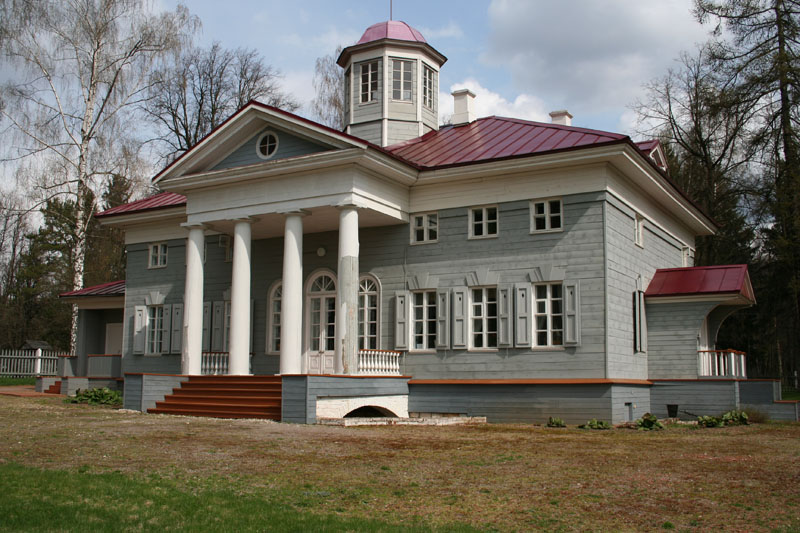 Домашнее воспитание.
Мать Надежда Осиповна сыном занималась мало, с раннего детства мальчик был отдан на попечение няни Арины Родионовны и дядьки Никиты Козлова. Получил обычное для того времени воспитание, превосходно знал французский язык и даже писал стихи на нем. Первые поэтические опыты Пушкина не сохранились.
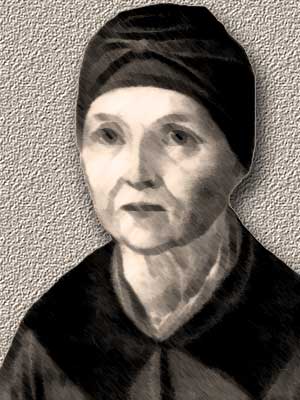 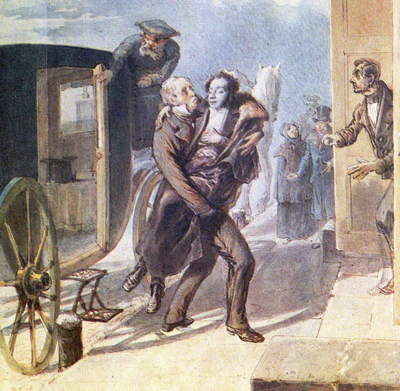 Няня Арина Родионовна
Няня Пушкина, Арина Родионовна Яковлева, родилась в  деревне Лампово  Петербургской губернии. Мать ее, Лукерья Кириллова, и отец, Родион Яковлев, были крепостными, имели семерых детей. Арина было ее домашнее имя, а подлинное - Ирина или Иринья. Как крепостная крестьянка няня фамилии не имела. В документах ( метрические церковные книги и т.д.) она названа по отцу -Родионовой, а в быту -Родионовной.
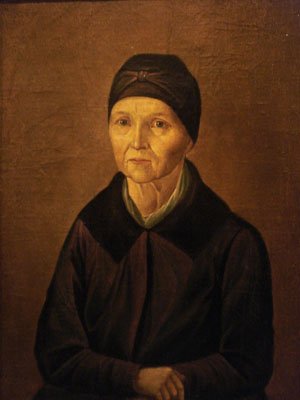 Лицей.
Юность Пушкина 
 (1811-1817)прошла в Царскосельском лицее, куда Александр был определён по решению отца и дяди. В лицее впервые был открыт и высоко оценён поэтический талант Пушкина.
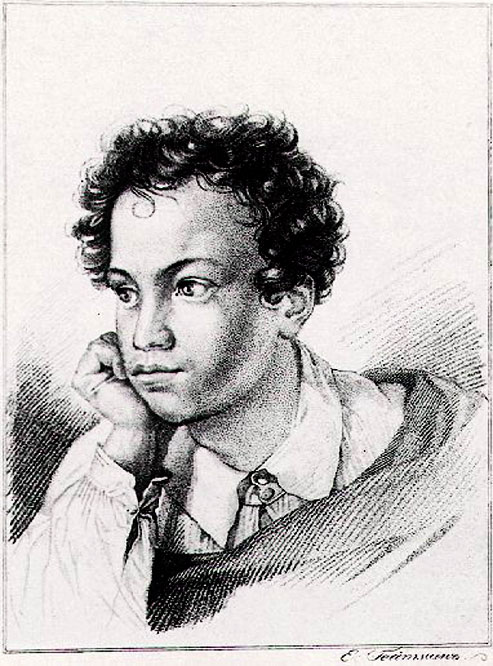 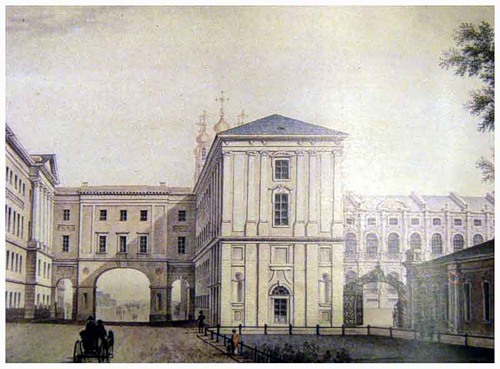 После смерти Марии Алексеевны (27 июня 1818 года), 
бабушки Пушкина, няня проживает у Пушкиных в 
Петербурге, на лето вместе с ними переезжая в 
Михайловское. Пушкин называл ее "мамушкой", относился 
к ней с теплотой и заботливостью.
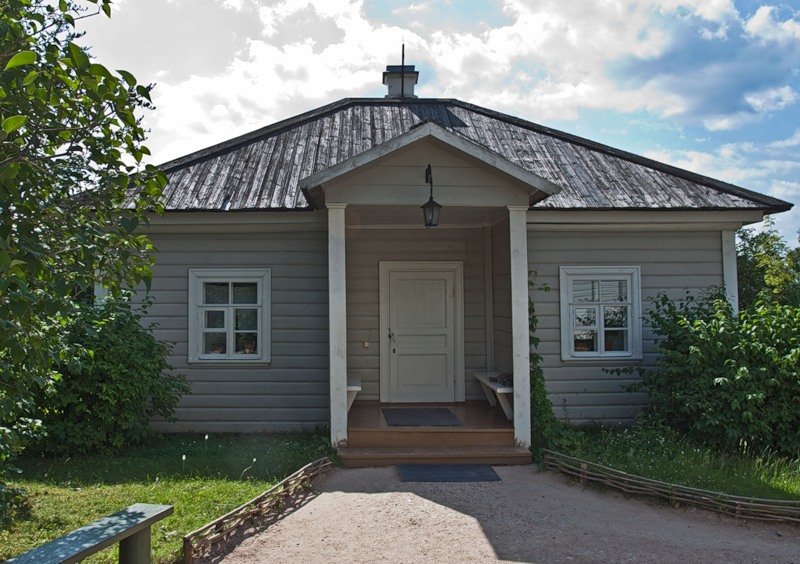 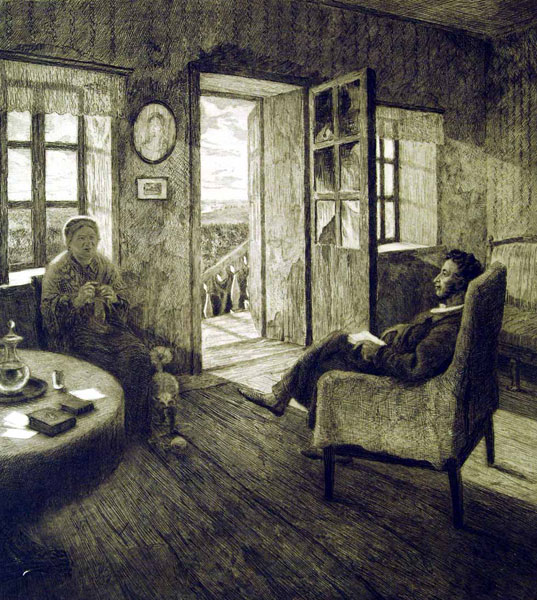 Пушкин 
особенно сблизился 
с няней во время ссылки , судовольствием 
слушал ее сказки, 
записывал с ее слов 
народные песни. Сюжеты и мотивы 
услышанного он
использовал в 
творчестве.
Смерть поэта.
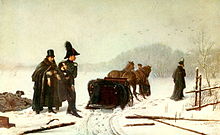 Дуэль с Дантесом состоялась 27 января на Чёрной речке. Пушкин был ранен: пуля перебила шейку бедра и проникла в живот. Для того времени ранение было смертельным. 

Перед смертью Пушкин, приводя в порядок свои дела, обменивался записками с Императором Николаем I.

Поэт просил прощения за нарушение царского запрета на дуэли:
…жду царского слова, чтобы умереть спокойно…
Государь:
Если Бог не велит нам уже свидеться на здешнем свете, посылаю тебе моё прощение и мой последний совет умереть христианином. О жене и детях не беспокойся, я беру их на свои руки.
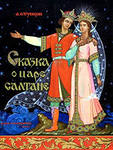 Произведения Пушкина.
Поэм 14, 
Романов в стихах 1, 
драматические произведения 6, 
проза 15, 
сказки 7, 
стихов 783
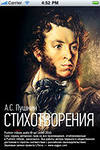 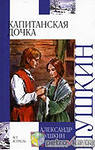